National Meteorological  Center 
Beginning of your Tomorrows !
Welcome to National Meteorological Center
Welcome to National Meteorological Center
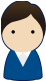 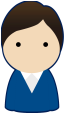 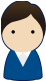 Anticipative dealing with National prevention of disasters
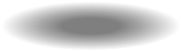 Cause of damage
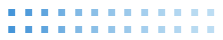 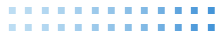 Others
(1%)
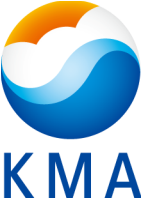 Heavy snow
(12%)
Heavy rain
(27%)
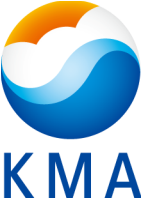 Natural
Emergency
Management
Agency
Natural
Emergency
Management
Agency
typhoon
(60%)
Early Warning on Natural Disaster
Statistics of natural disaster during
the past ten years
Constructing  a close responding system
for relieving natural disasters
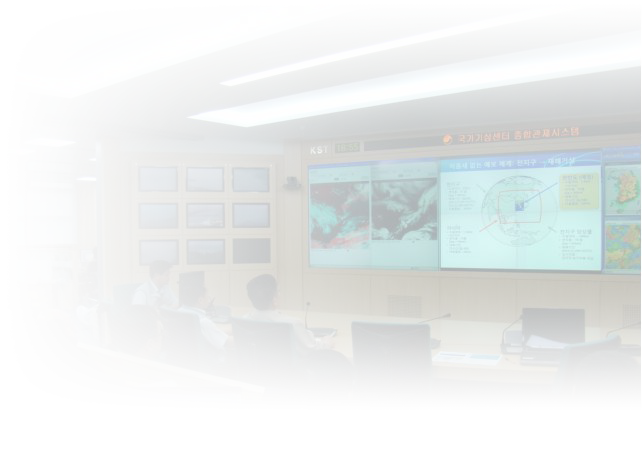 1.7 billion $ /year
Damage     :
2.7 billion $ /year
restoration :
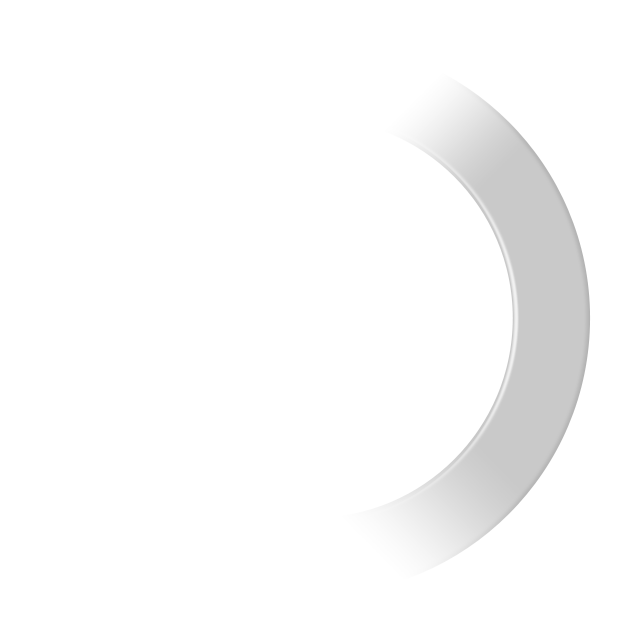 The press
Local
government
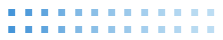 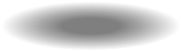 Weather information for natural disaster
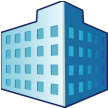 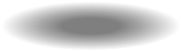 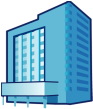 Relevant
DRR
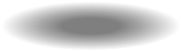 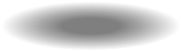 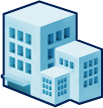 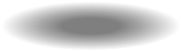 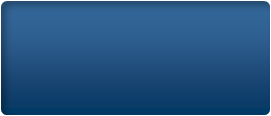 Duties
National  Meteorological Center
National  Meteorological Center
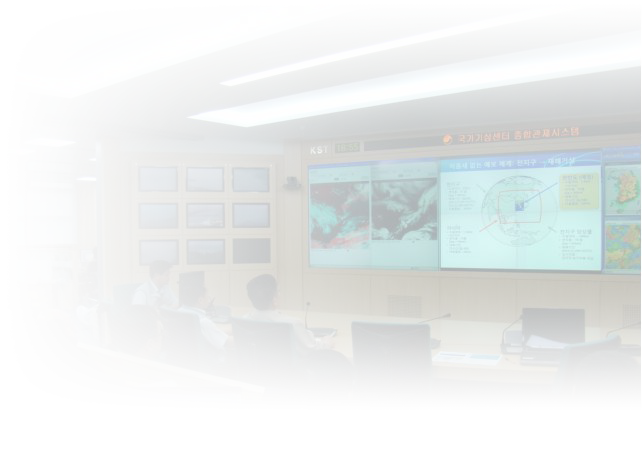 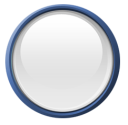 Gangwon 
R.M.O
Gangwon 
R.M.O
Gangwon 
R.M.O
Seoul Metro.  
M.O
Head
quarter
Head
quarter
Aviation
R.M.O
Aviation
R.M.O
Forecast policy division
Forecast technology
Daejeon
R.M.O
Daejeon
R.M.O
Gwangju
R.M.O
Pusan
R.M.O
Pusan
R.M.O
Gwangju
R.M.O
Jeju
R.M.O
Jeju
R.M.O
. Composition of National Meteorological Center
Ⅰ
Ⅰ
Prompt supply of correct and valuable weather information
Contributing to the people’s safety, wellbeing, and national economic development
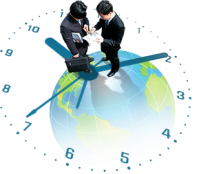 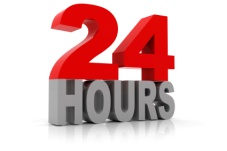 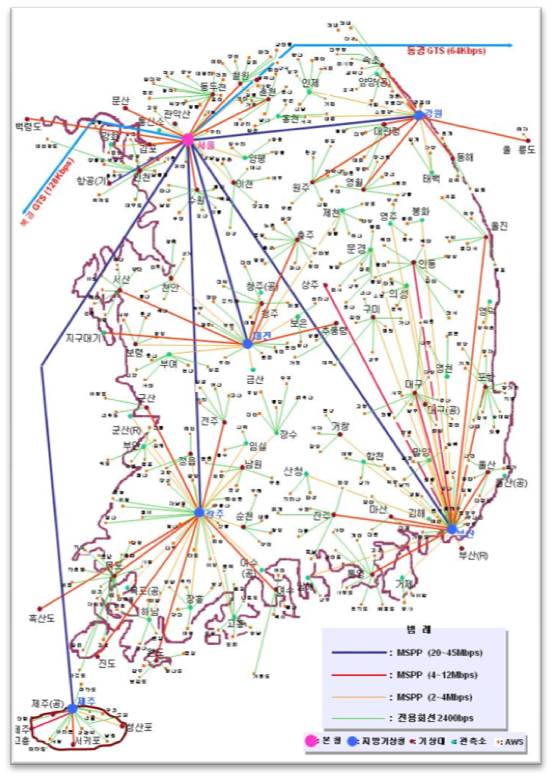 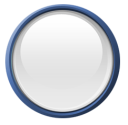 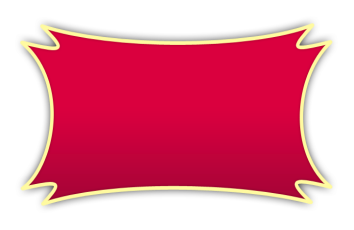 Work system
  Day    : 08-20h
  Night : 20~08h
Headquarter forecaster 
+
Regional office forecaster
Total 300
Emergency
support
150/day
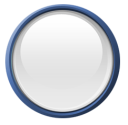 +
8 days work schedule of 4 team 
: D-D-N-N-O-O-O-O
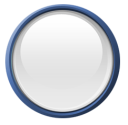 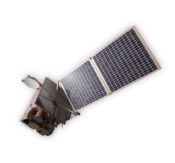 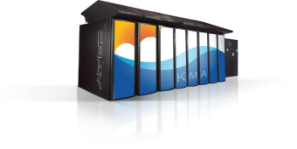 Cheongju
W.S.
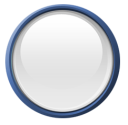 Daegu
W.S.
Chief forecaster(4 teams)-High Impact Weather Team
forecast(5), radar(1), earthquake(2) / dust(3),
Jeongju
W.S.
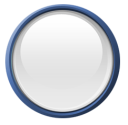 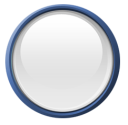 10 Regional offices (Seoul Met., Busan, Gwangju, 
Daejeon, Gangwon, Jeju, Daegu, Jeongju, Cheongju /Aviation)
National Meteorological
 Satellite center
Weather Radar Center
National Meteorological
 Supercomputer center
National  Typhoon Center
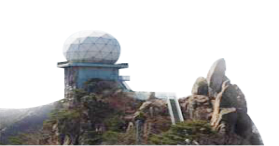 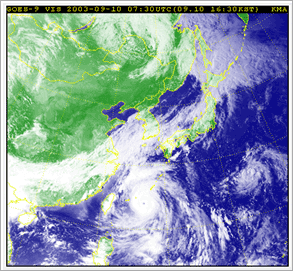 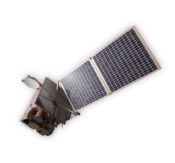 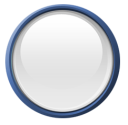 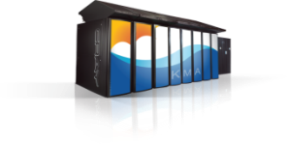 The three dimensional observation of  the Korean Peninsula
  through  Surface , Upper air, Sea, Radar observation
Worldwide meteorological information
gathering
Observation
Observation
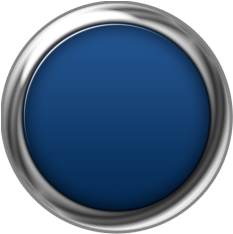 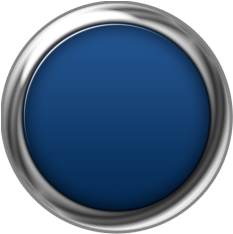 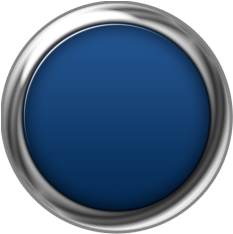 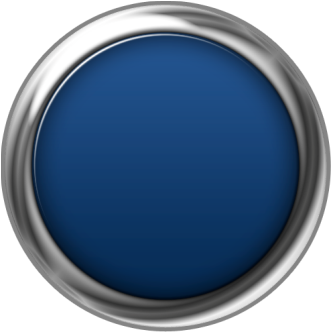 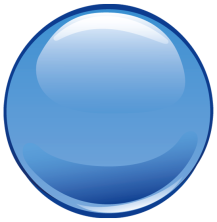 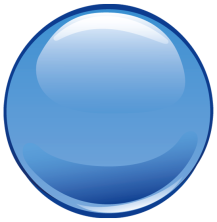 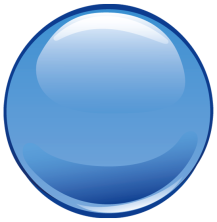 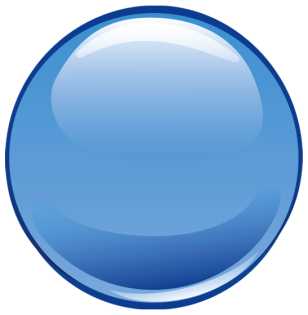 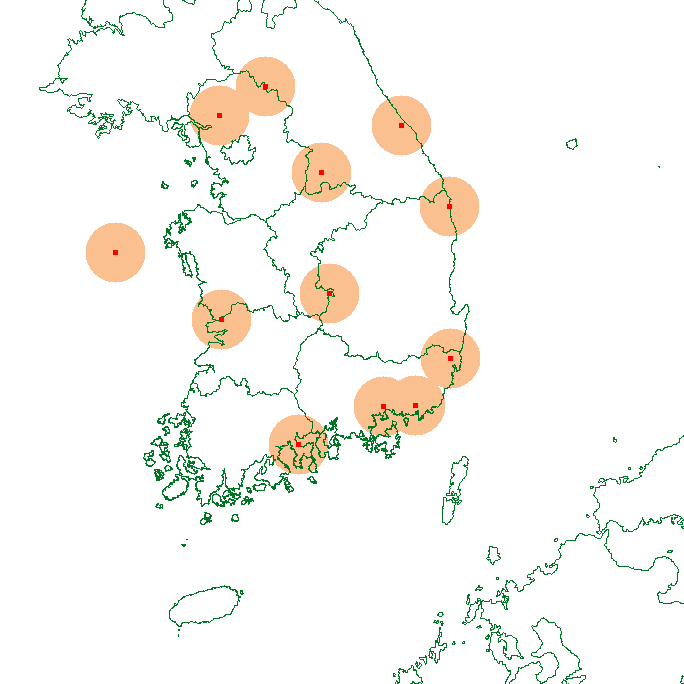 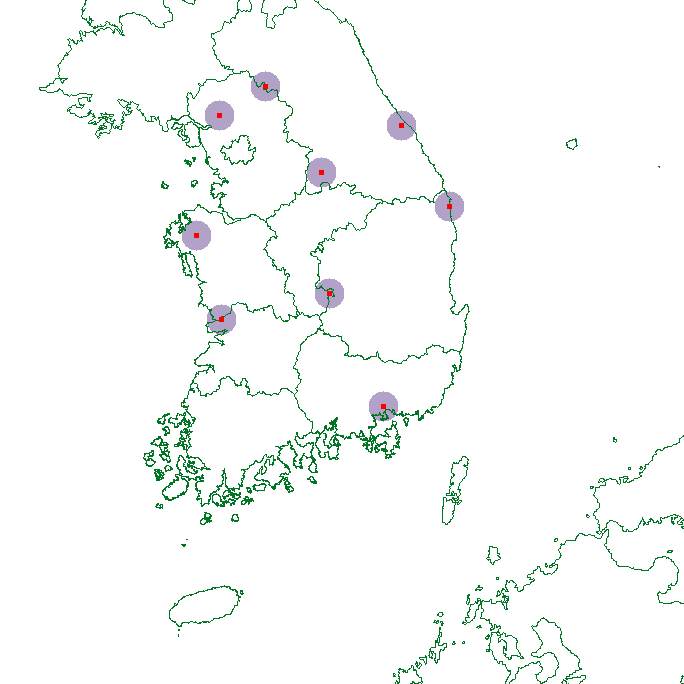 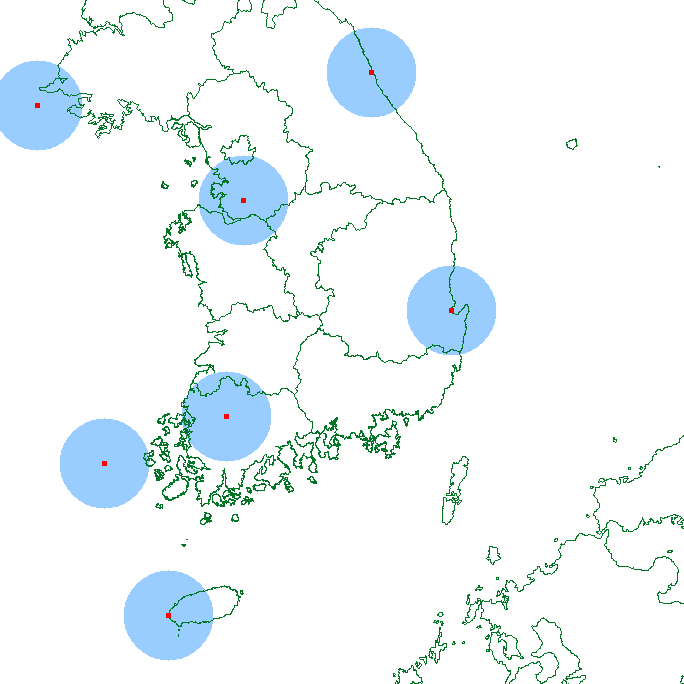 Model
Model
Forecast
Forecast
Delivery
Delivery
. Weather Forecast Process - Observation
Ⅱ
Ⅱ
Three dimensional  meteorological observation and
worldwide meteorological information gathering and analysis
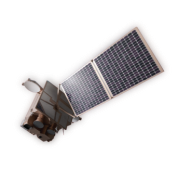 Monitoring
Exchanging real time meteorological data with  180 countries over the world
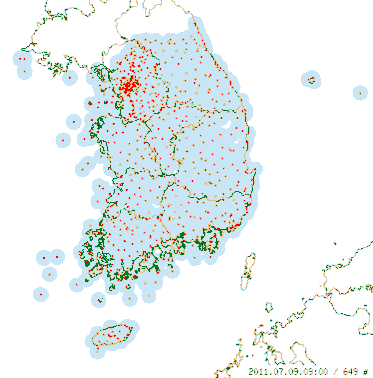 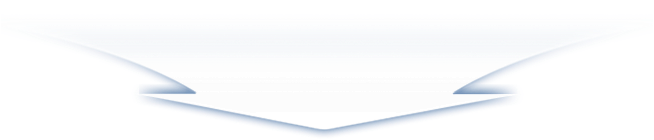 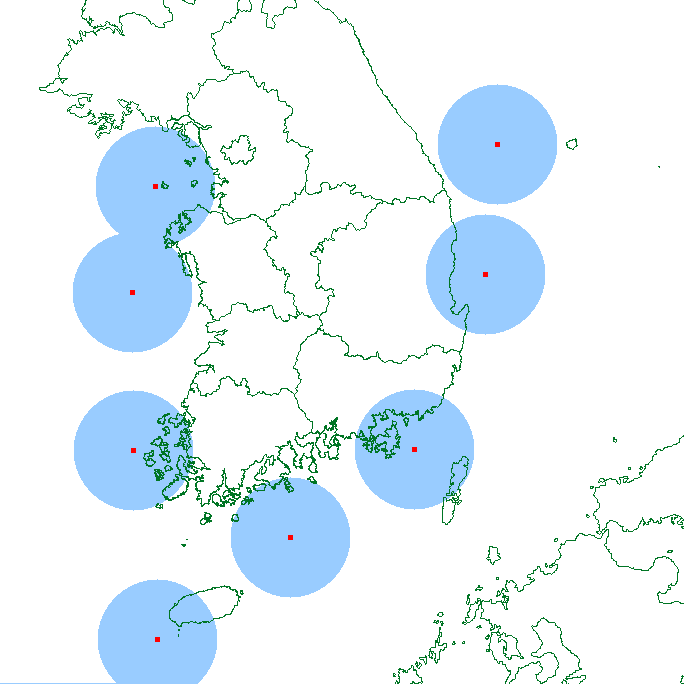 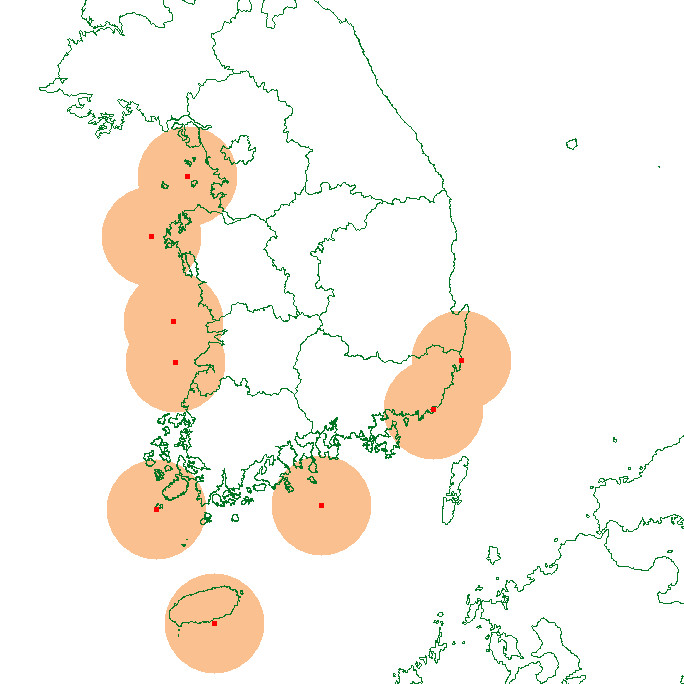 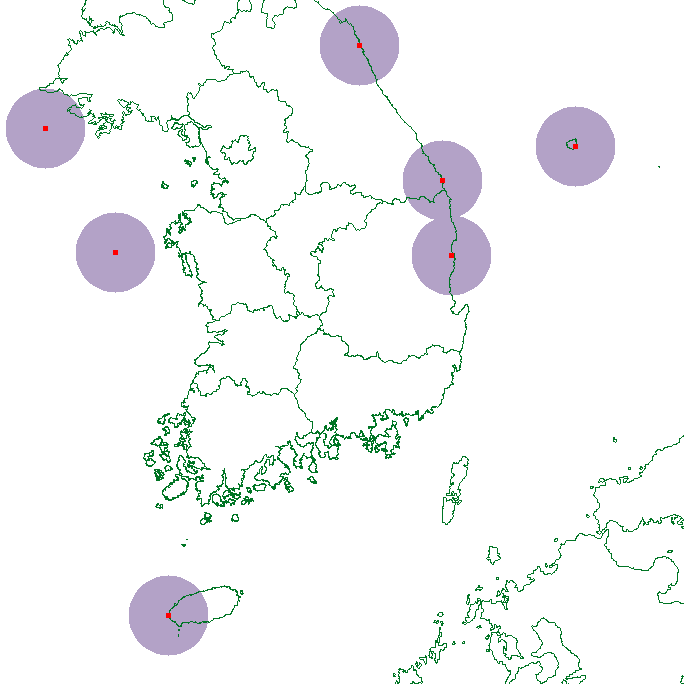 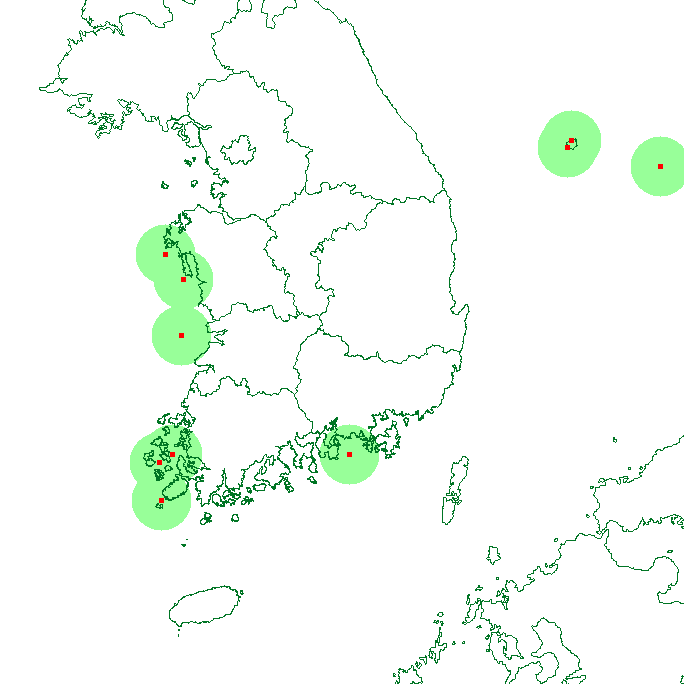 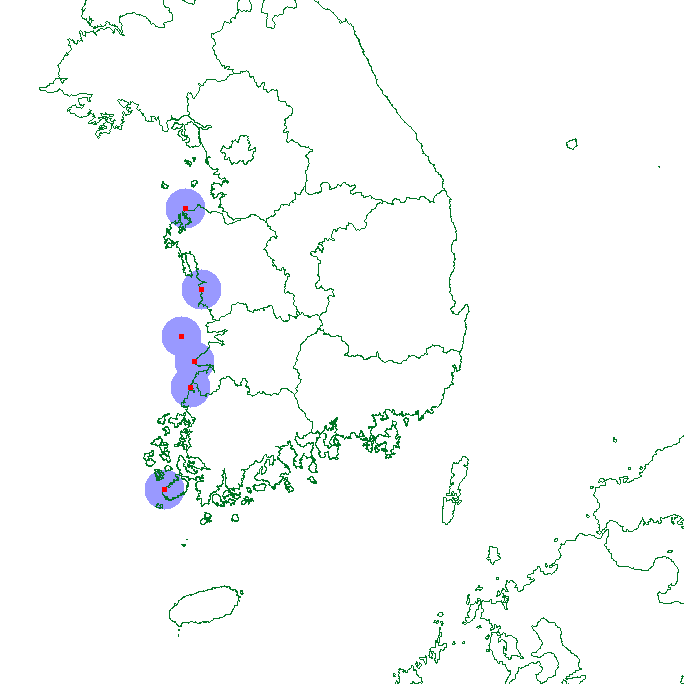 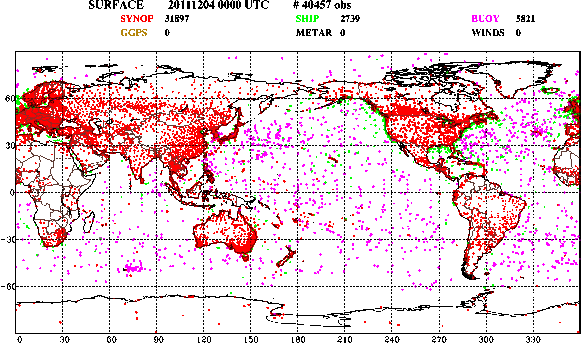 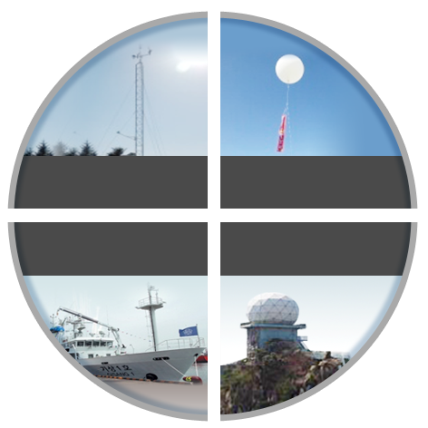 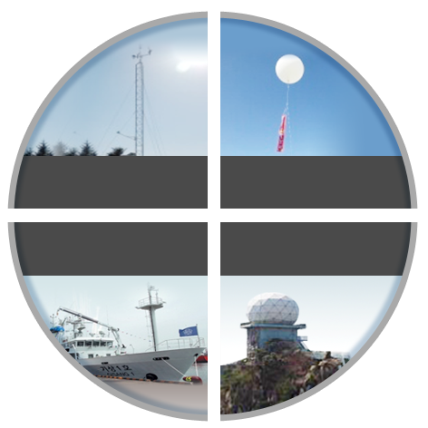 Analysis
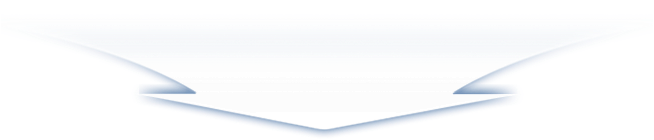 572# / 1 min
18# /10 min
Upper
Surface
~5000 stations / 3hours
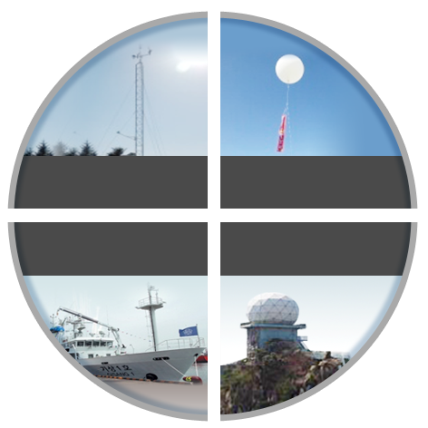 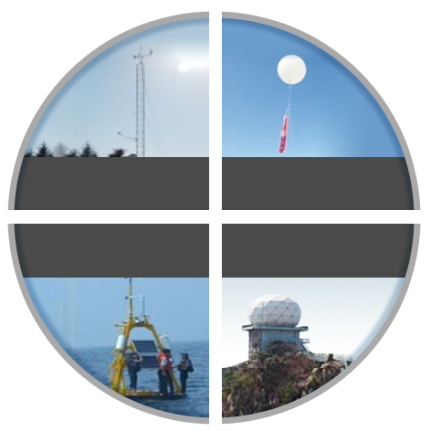 100# / 1hour
10# / 10 min
Sea
Radar
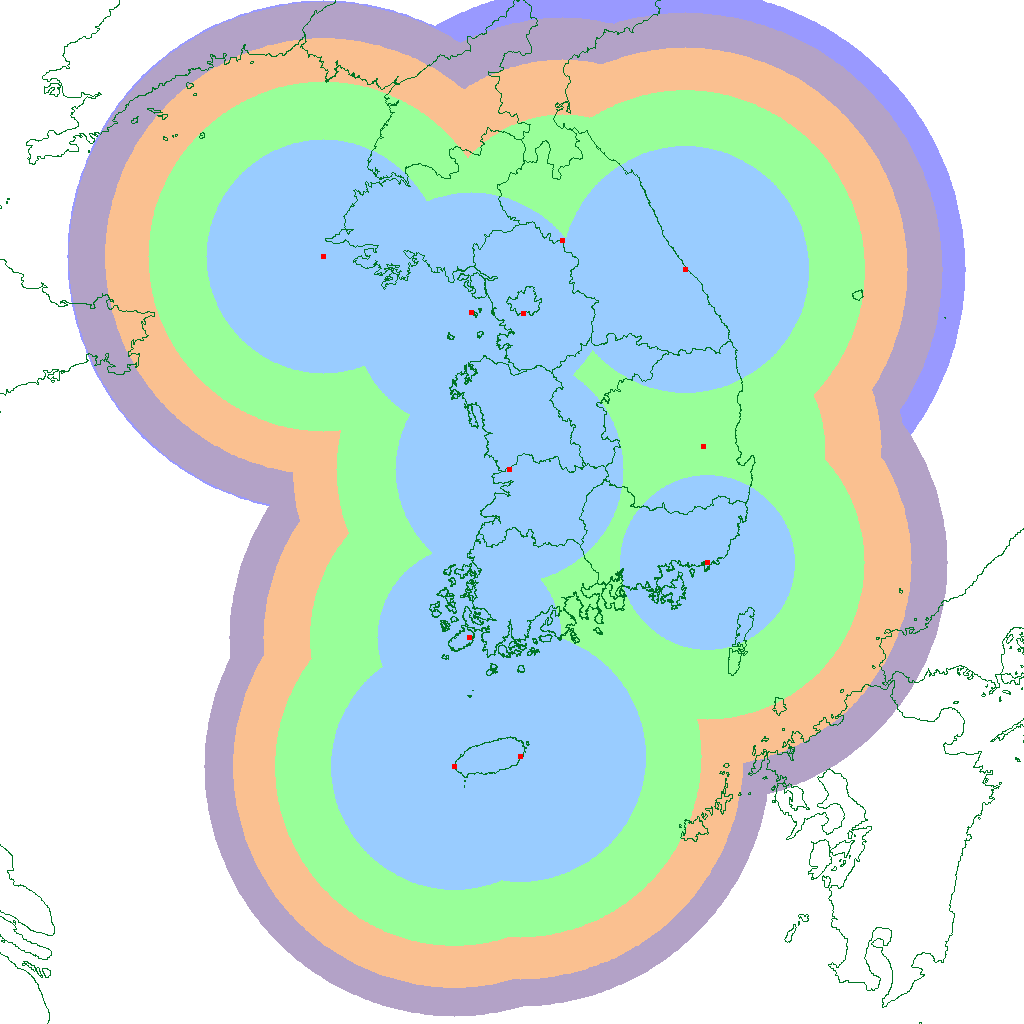 Production
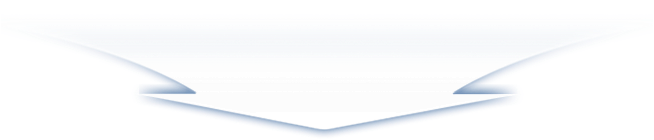 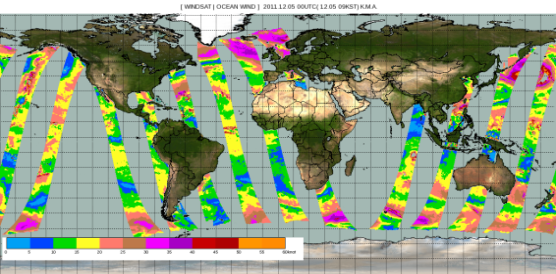 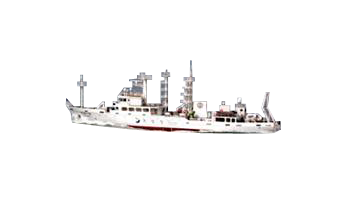 Application
Satellite observation
Producing Forecast guidance
Observation
Observation
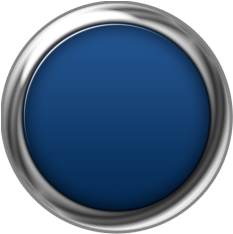 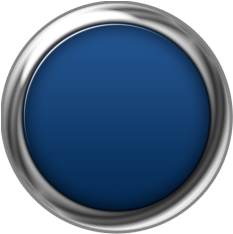 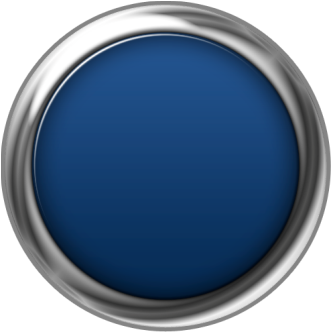 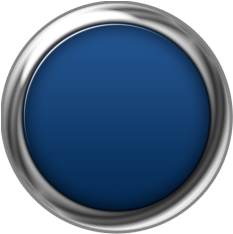 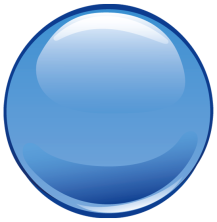 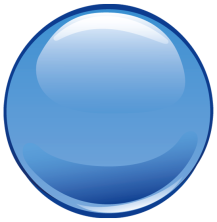 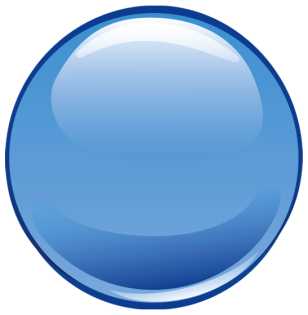 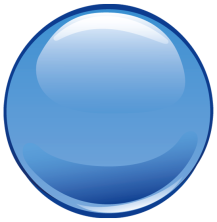 Model
Model
Analysis
Analysis
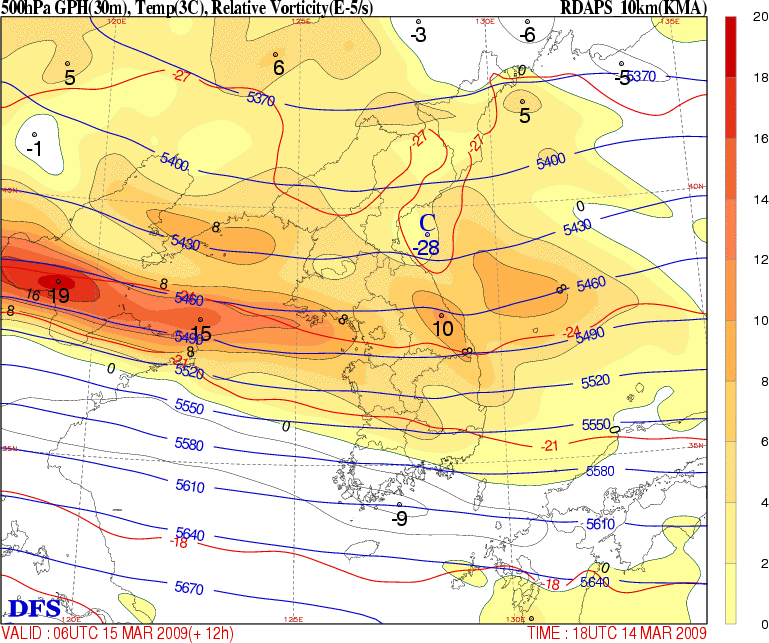 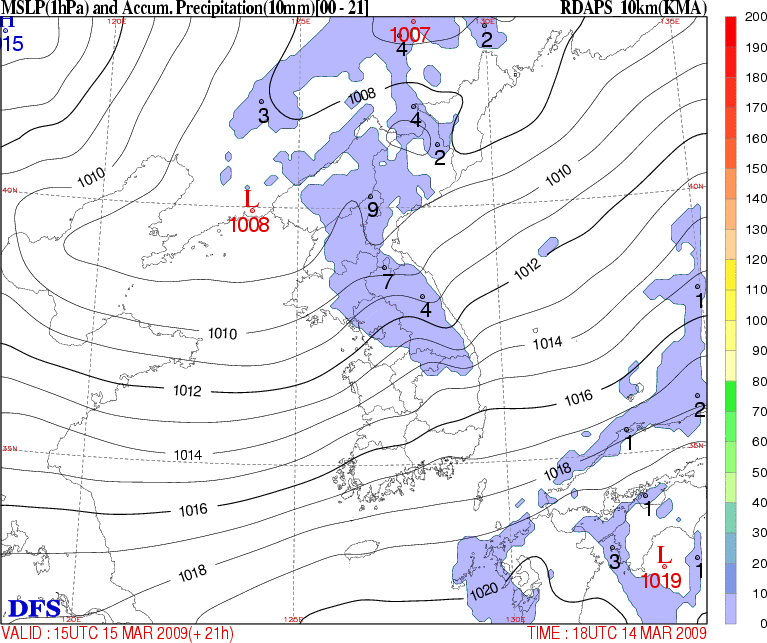 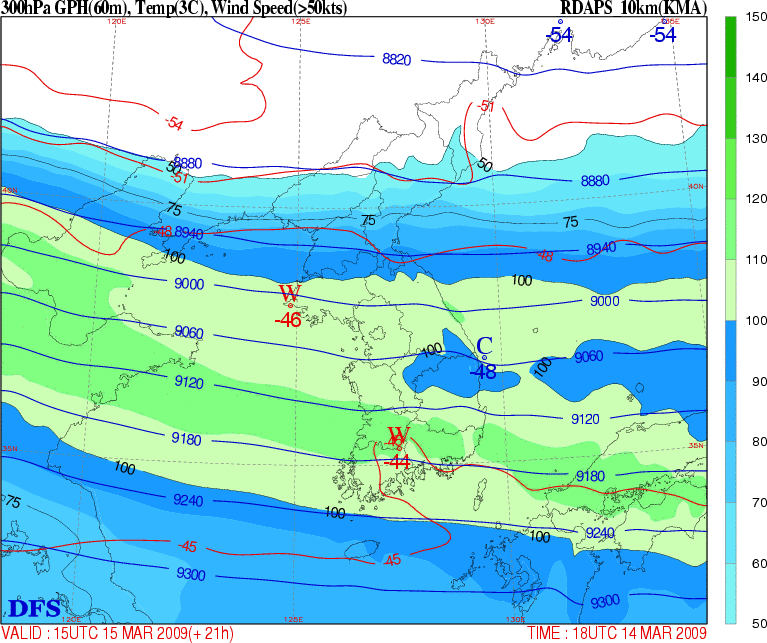 Forecast
Forecast
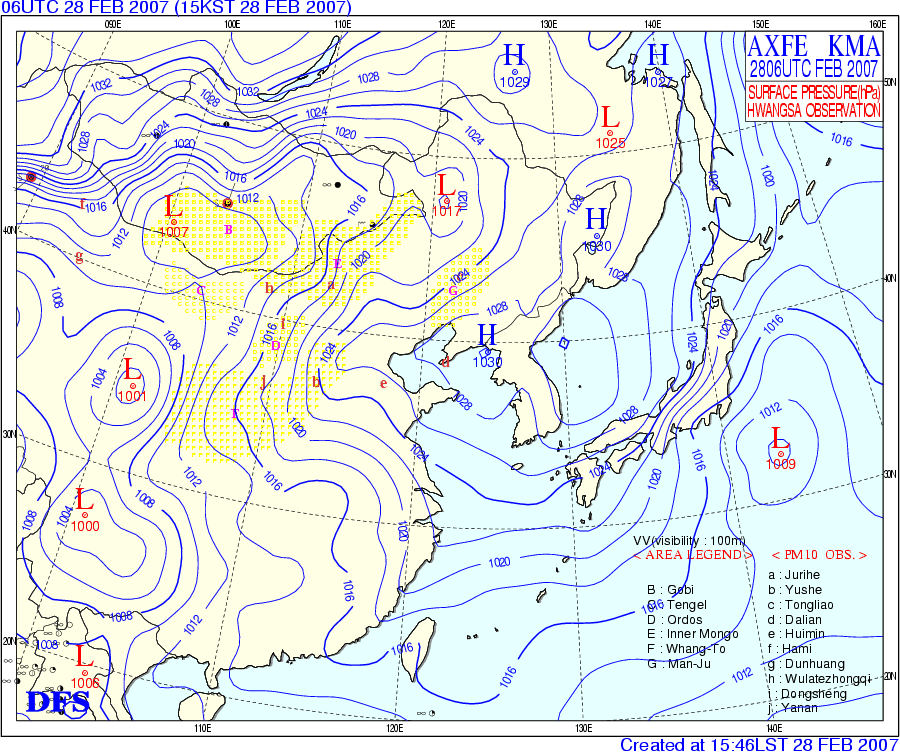 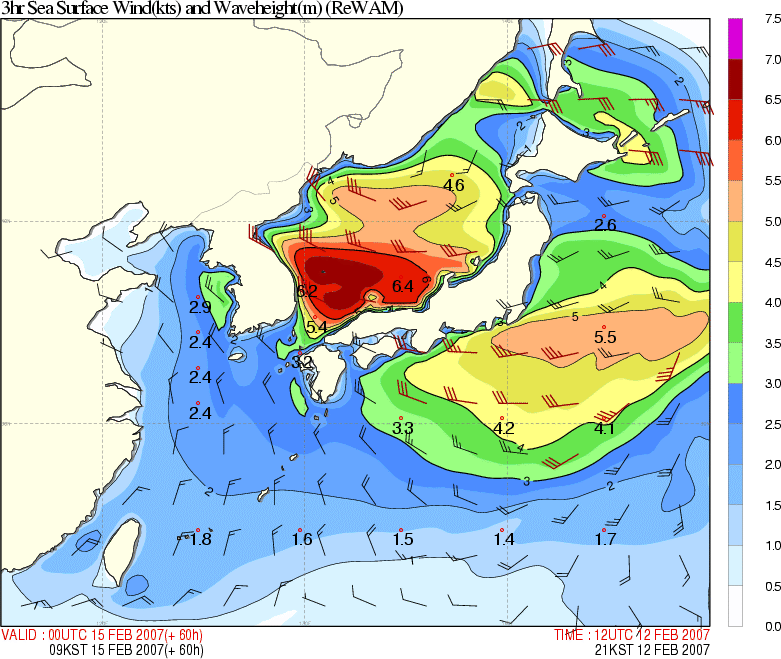 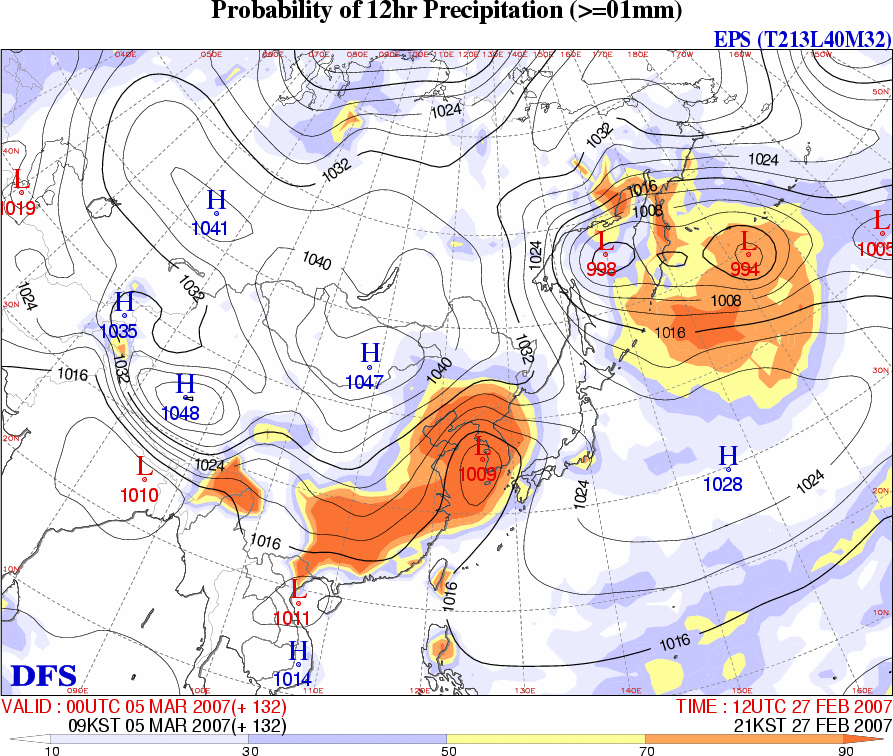 Delivery
Delivery
. Weather Forecast Process - NWP
Ⅱ
Ⅱ
The Unified Model(UM) which is introduced from Met Office, UK has been operated, but we have been developing our own model since 2011.
Present
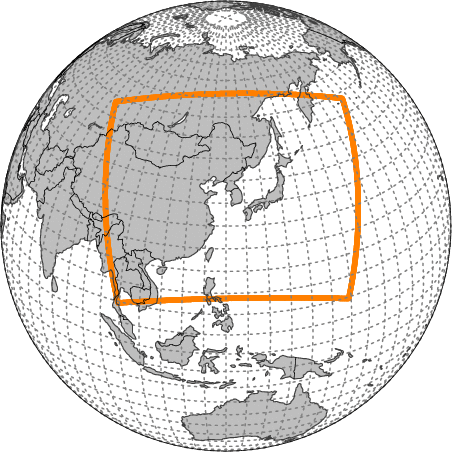 Monitoring
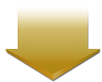 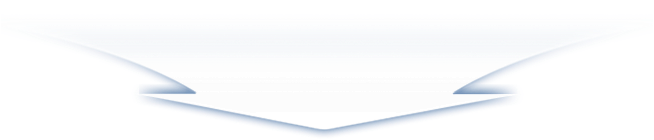 Numerical 
prediction
Numerical model
(Supercomputer)
The law of nature
(Prediction equation)
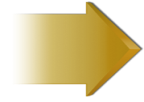 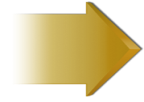 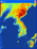 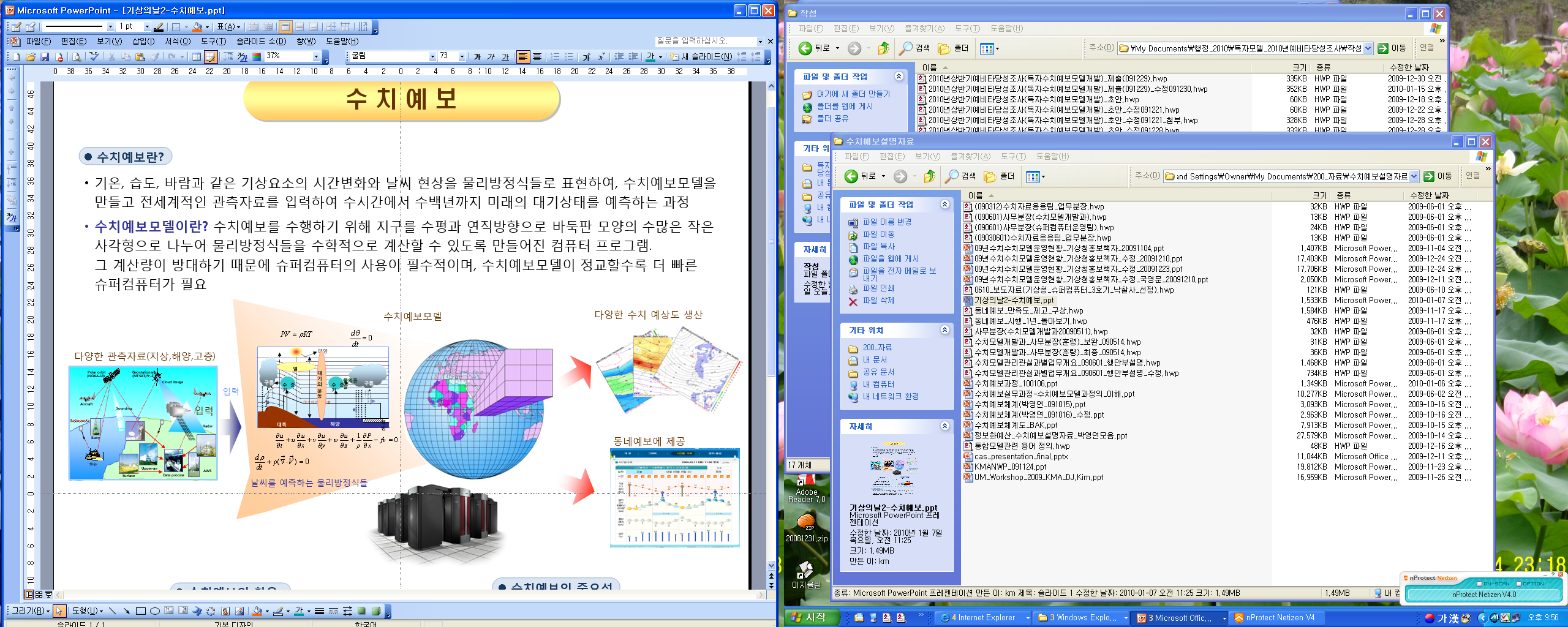 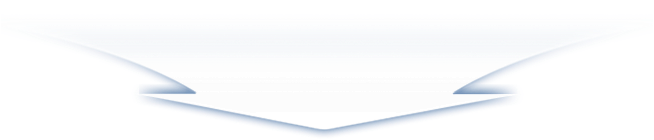 Production
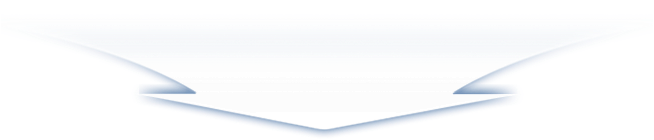 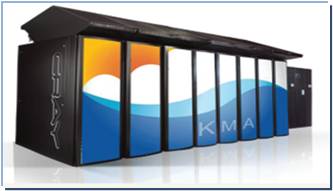 Application
Supercomputer version 3
130,000 charts  / 1 day
Operational NWP system(based on the UKMO UM)
E-ASIA
 Resolution
    12kmL70
    (0.11°x0.11° / top=80km)
 Target Length
    72hrs (6 hourly)
 Initialization : 4DVAR
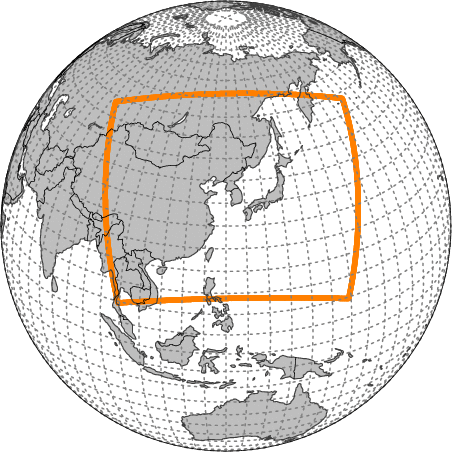 GLOBAL
 Resolution
    N512L70
   (~25km / top = 80km)
 Target Length
    252hrs (00/12UTC)
    72hrs (06/18UTC)
 Initialization : 4DVAR
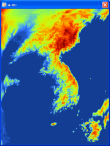 LOCAL
 Resolution
    1.5kmL70
   (744928 / top =39km)
 Target Length
    24hrs
 Initialization : 3DVAR
Global EPS
 Resolution
    N320L70
   (~40km/ top =80km)
 Target Length
    252hrs
 IC : GDAPS
 # of Members : 24
VSRF
 Resolution 5kmL40
   (235283 / top =20km)
 Target Length
    12hrs
 Initialization :  KLAPS
Producing forecast  through Knowledge, experience, and know-how
Observation
Observation
Numerical prediction of Supercomputer
Subjective judgment of  forecaster
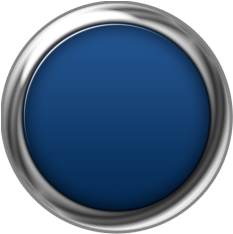 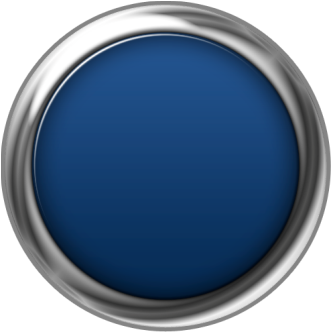 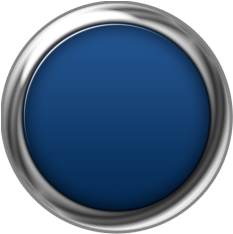 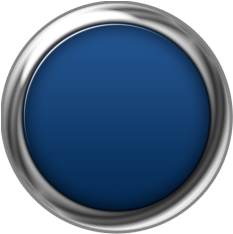 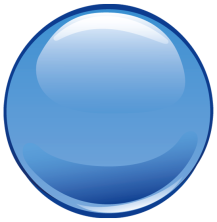 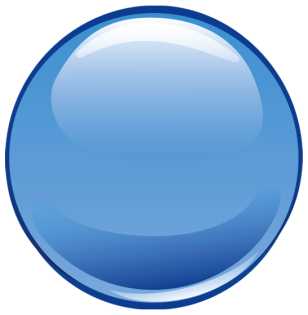 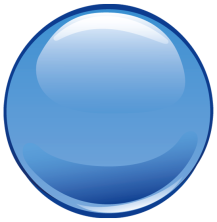 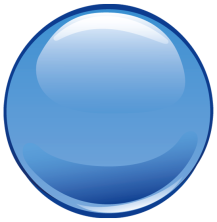 Forecast
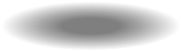 Model
Model
Forecast
Forecast
warning, information
short time forecast  (4 hour)
Digital forecast(3 days)
Medium-range forecast(10days)
Delivery
Delivery
1 month forecast
3 month forecast
. Weather Forecast Process - Forecast
Ⅱ
Ⅱ
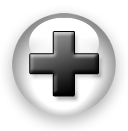 Monitoring
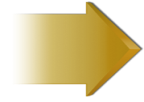 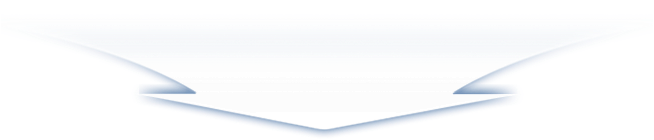 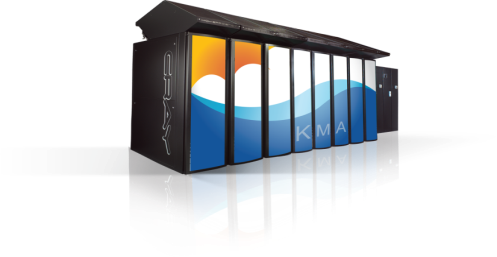 Knowledge, Experience,
Know-how
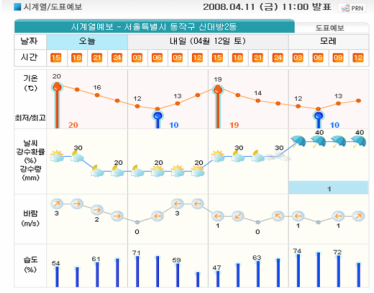 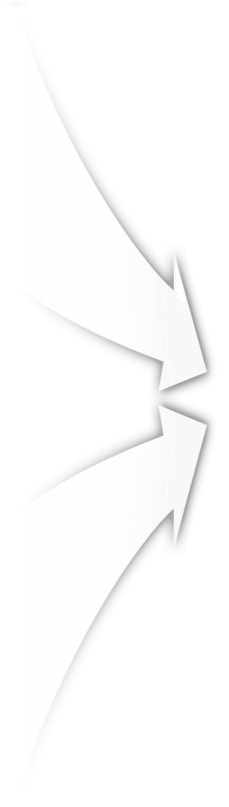 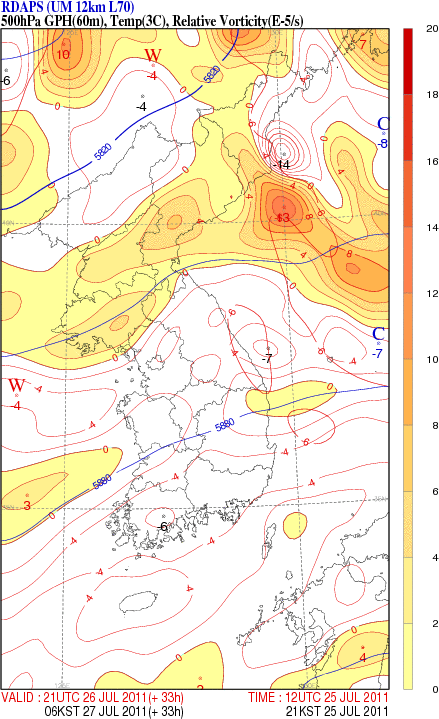 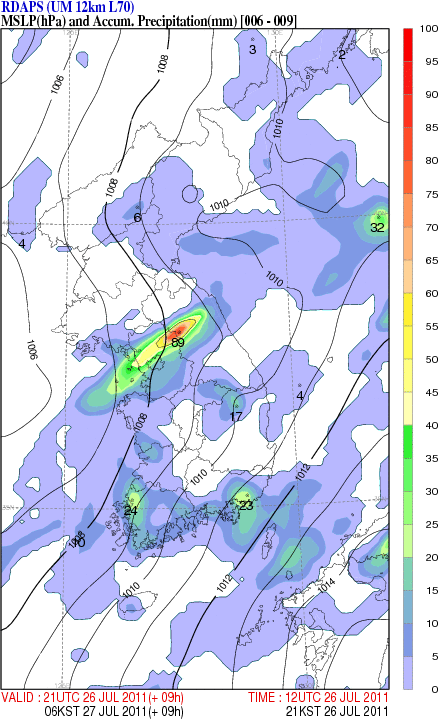 Analysis
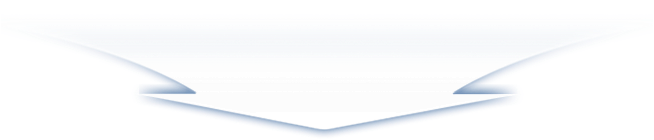 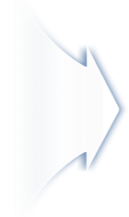 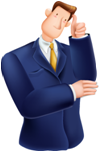 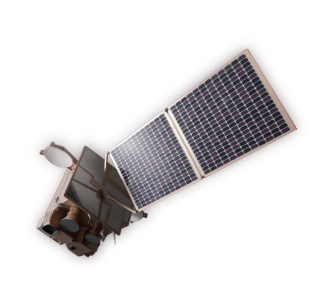 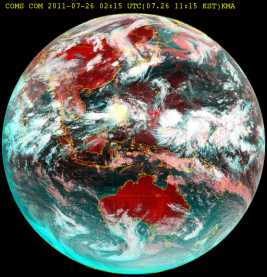 Production
Observation
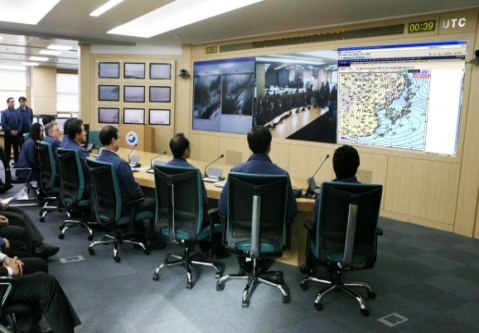 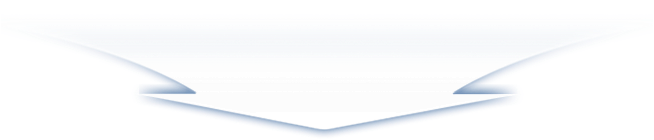 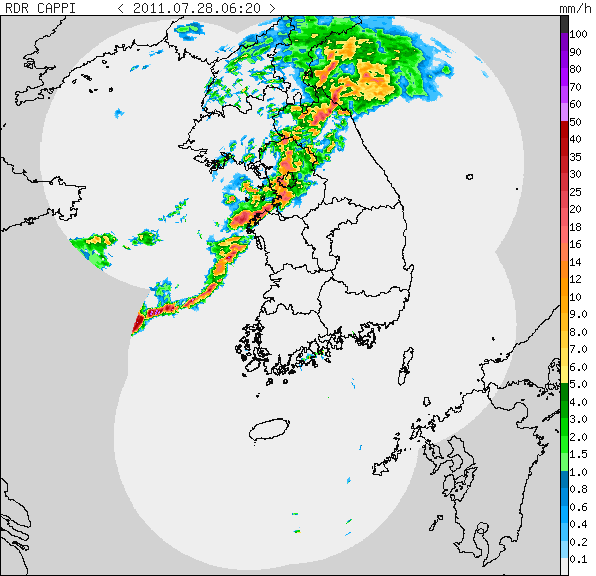 Application
Forecast for 4 hours to 1 year
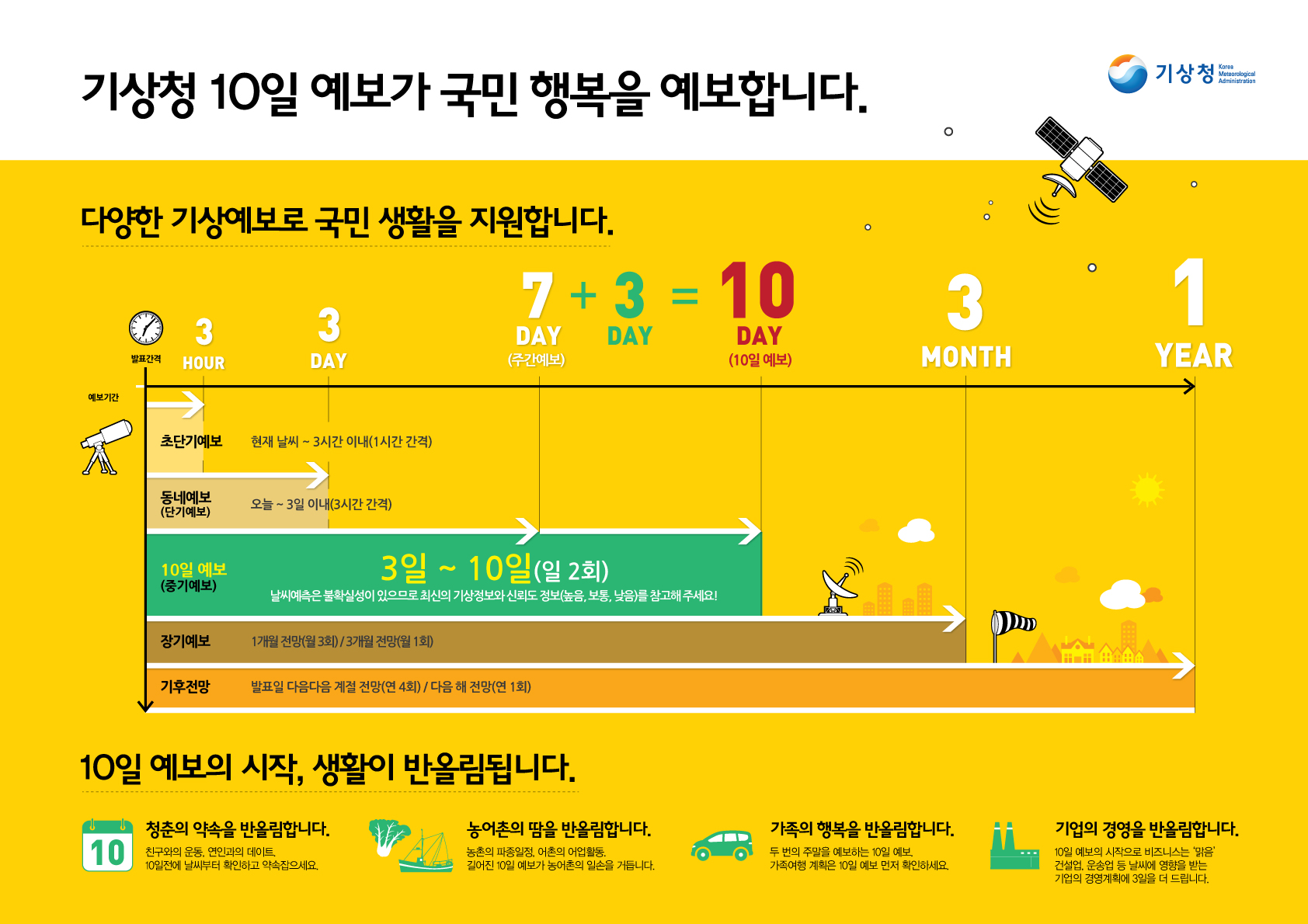 4
4
Ubiquitous delivery and application
Observation
Observation
Application
Delivery
Area
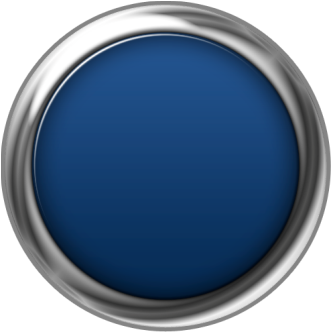 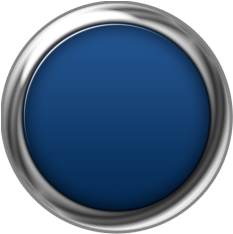 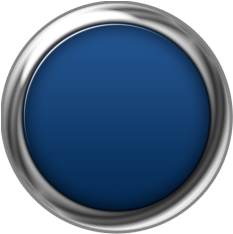 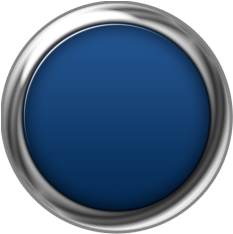 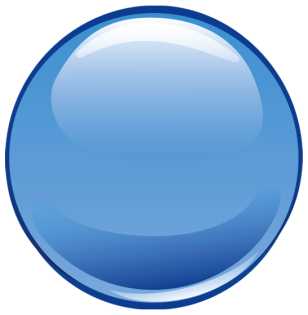 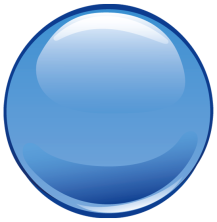 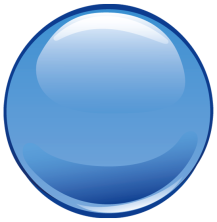 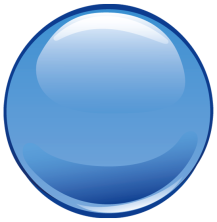 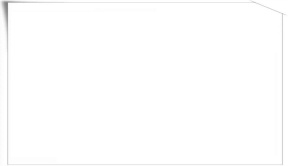 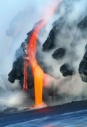 Model
Model
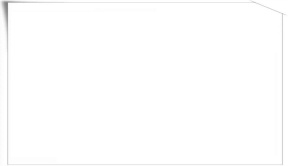 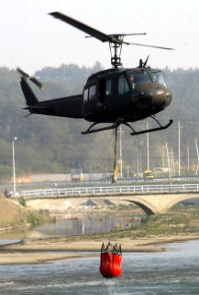 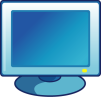 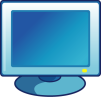 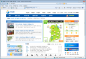 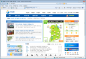 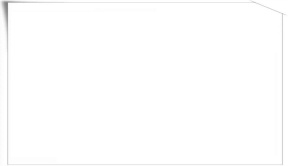 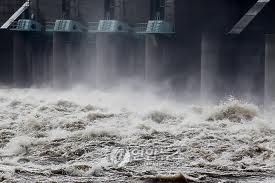 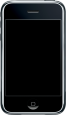 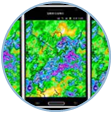 Forecast
Forecast
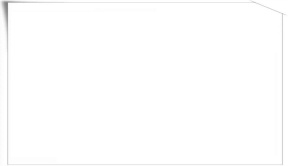 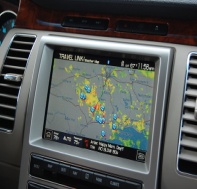 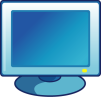 Transportation
Transportation
Delivery
Delivery
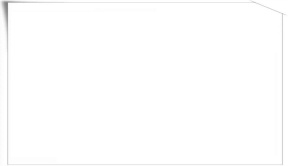 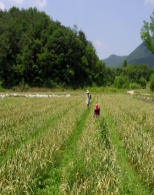 Application
Application
. Weather Forecast Process - Delivery
Ⅱ
Ⅱ
Monitoring
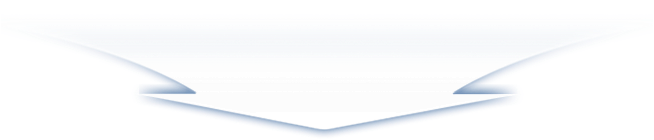 TV, Radio, Paper
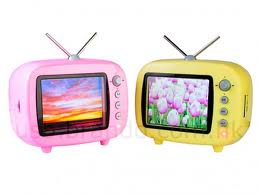 severe weather
disaster
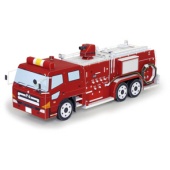 Analysis
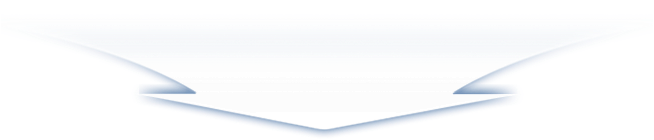 Homepage
kma.go.kr
military  operation
defense
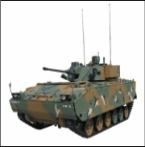 Energy
electric power
Water resources
 Smart phone
 131 Telephone
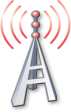 Production
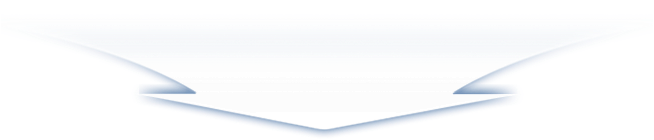 Resources
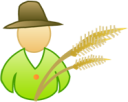 Meteorological information system for preventing disaster
Wevigation
Agriculture,  Fisheries, Forestry
Internet weather broadcast
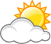 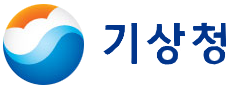 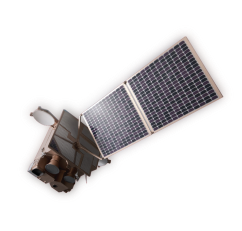 Beginning of your Tomorrows !
National Meteorological Center
We take a responsibility for
the well-being
and
of our people through
enriching life
providing accurate forecast
!
Thank you